SAPYR9 Student Progression
Introduction
This process allows user to progress Year 9 Special Applied Program (SAPYR9) students to their specialized plans by uploading the updated SAPYR9 file, which can be obtained from Query Viewer


User Role: 
School Student Registrar

NOTE: This process is only applicable for Secondary career students
SAPYR9 Student Progression
Download List of SAPYR9 Students
Flow Chart
Download List of 
SAPYR9 Students
Update the file and save as .CSV format
Upload the updated SAPYR9 File
Verify Student Program/Plan
Download List of SAPYR9 Students
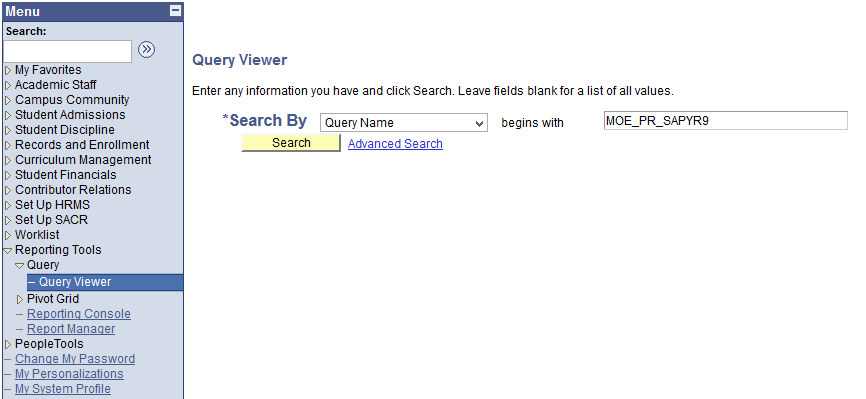 2. Enter : MOE_PR_SAPYR9
3. Click on Search
1. Navigate: Reporting Tools > Query > Query Viewer
Download List of SAPYR9 Students
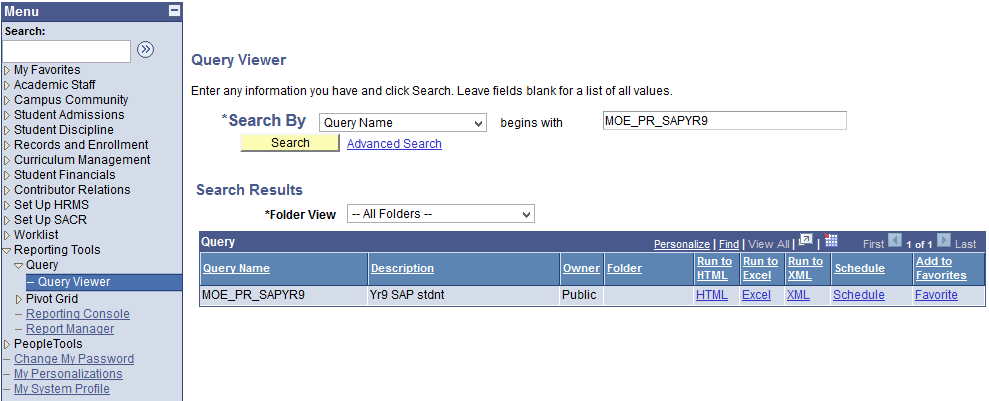 4. Click on Excel to download the list
Download List of SAPYR9 Students
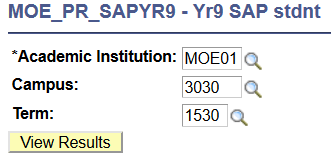 5. Enter the Academic Institution, Campus, and Term
Note: Term entered should be the final term of the current academic year. 
i.e 1930 for progressing students to year 2020
6. Click View Results
SAPYR9 Student Progression
Update the file and save as .CSV format
Flow Chart
Download List of 
SAPYR9 Students
Update the file and save as .CSV format
Upload the updated SAPYR9 File
Verify Student Program/Plan
Update the file and save as .CSV format
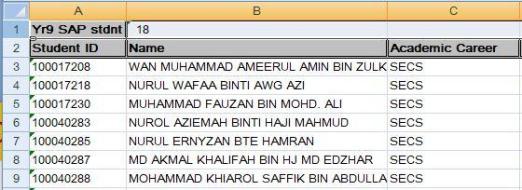 1. Delete the first row
Select the entire row by clicking on the number to the most left of the first row.
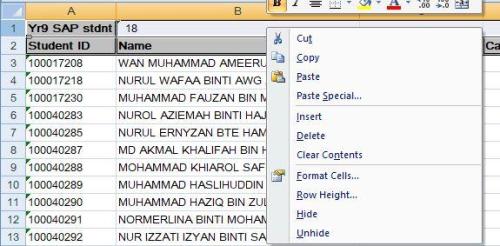 Right click and select Delete from the dropdown list
Update the file and save as .CSV format
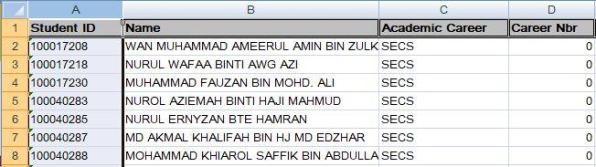 2. Insert a new column
before the Student ID
Select the entire column by clicking on the “A” alphabet at the top of the sheet.
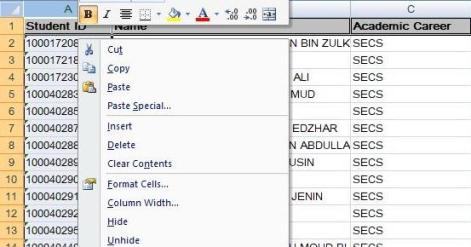 Right click and select Insert from the drop-down list.
Update the file and save as .CSV format
3. Fill in “Process Instance” in cell A1 as title for the new column.
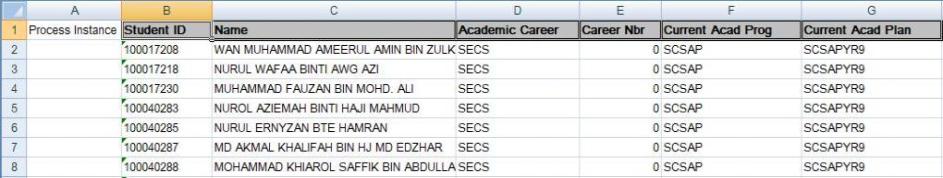 Update the file and save as .CSV format
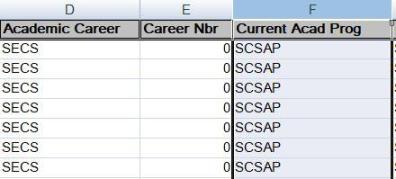 4. Insert a new column before
    the Current Acad Prog:
Select the entire column by clicking on the “F” alphabet at the top of the sheet.
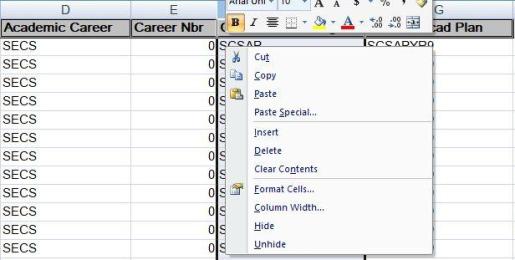 Right click and select Insert from the drop-down list.
Update the file and save as .CSV format
5. Fill in “Program Action” in cell F1 as title for the new column.
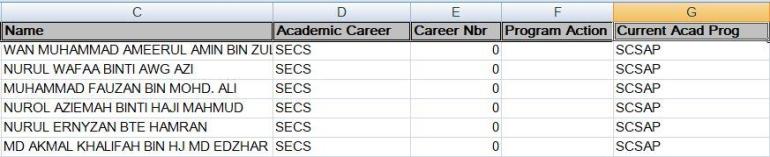 6. Fill in the following as the title for the respective columns
“New Acad Prog” in cell I1,
“New Acad Plan” in cell J1, and 
“Class Section” in cell K1
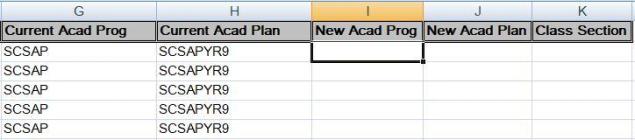 Update the file and save as .CSV format
Note: The format for the file should look like this
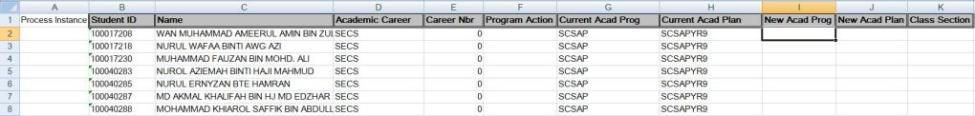 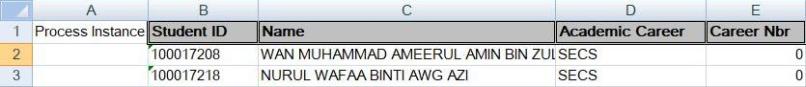 Update the file and save as .CSV format
Note: The format for the file should look like this
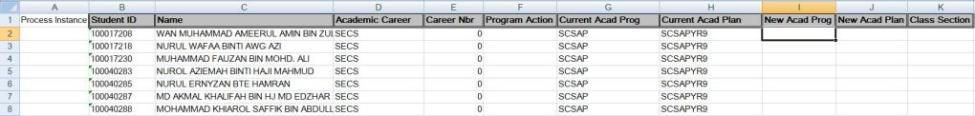 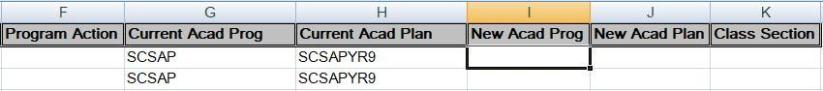 Update the file and save as .CSV format
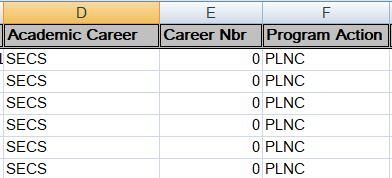 7. Under Program Action column, enter the following for the respective students
“PLNC” for progressing student, or
“DATA” for retaining student.
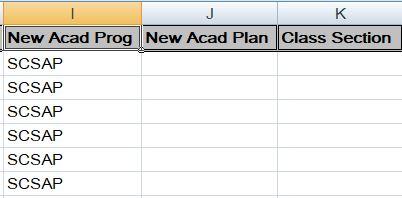 8. Enter “SCSAP” under the
    New Acad Prog column.
Update the file and save as .CSV format
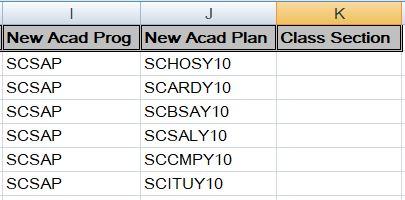 9. Enter individual student’s New Academic Plan
    Example:  SCHOSY10, SCARDY10,  SCBSAY10, SCSALY10, SCCMPY10 & SCITUY10.
Note: You may refer to Academic Plan’s code for Special Applied Program in the next slide
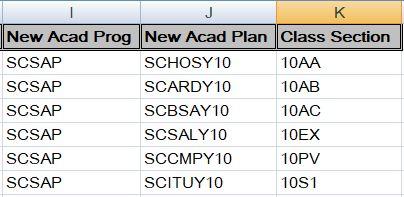 10. Enter the students’ Class Section.
     Note: Maximum is 4 characters
Update the file and save as .CSV format
Academic Plan’s code for Special Applied Program
This list is also retrievable from the document in Online Help: http://help.ineis.moe.gov.bn/pr/pr_2.3.php
Update the file and save as .CSV format
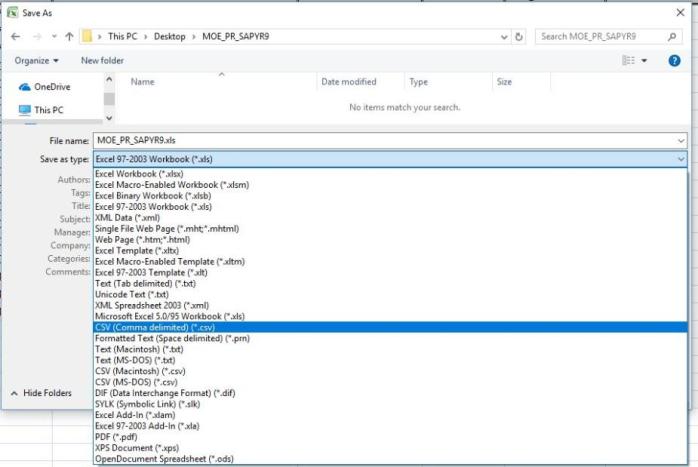 11. Save the file as .csv (Comma Delimited).
SAPYR9 Student Progression
Upload the updated SAPYR9 File
Flow Chart
Download List of 
SAPYR9 Students
Update the file and save as .CSV format
Upload the updated SAPYR9 File
Verify Student Program/Plan
Upload the updated SAPYR9 File
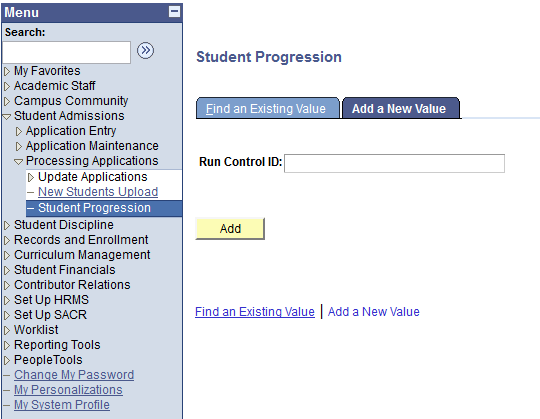 2. Click on Add a New Value tab
Navigate: Student Admissions > 
     Processing Applications >  Student Progression
Enter a new Run Control ID
Format: 
School Code_Term_SAPYR9
Eg: 3030_1930_SAPYR9
4. Click Add button
Upload the updated SAPYR9 File
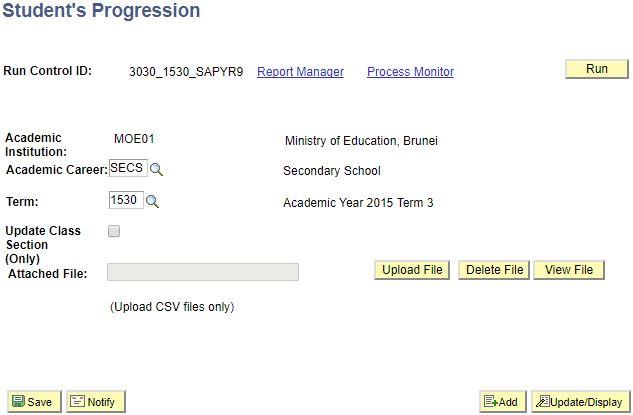 7. Click on the Run button to run the process.
Note: Term should be the final term of the current academic year. 
i.e. Term 1930 for progressing students to year 2020
5. Enter the Academic Career and Term.
4. Click on Upload File button.
6. Upload the .csv file
Upload the updated SAPYR9 File
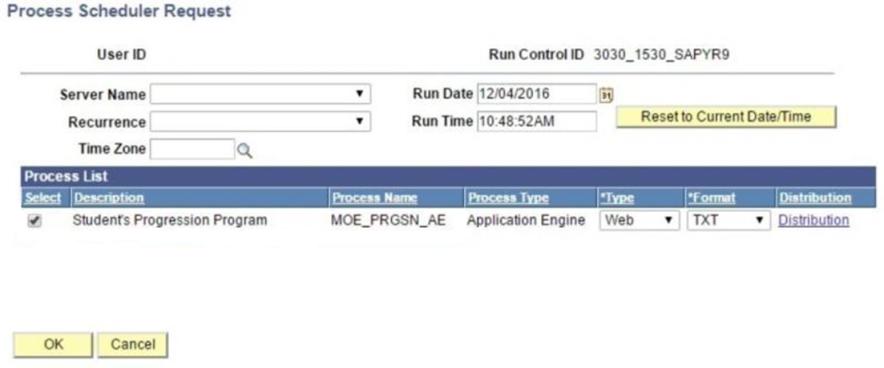 8. Ensure the process name MOE_PRGSN_AE
    in Process Scheduler Request page is checked.
9. Click on OK button.
Upload the updated SAPYR9 File
10. Click on “Process Monitor” link to view the status      
       of the process
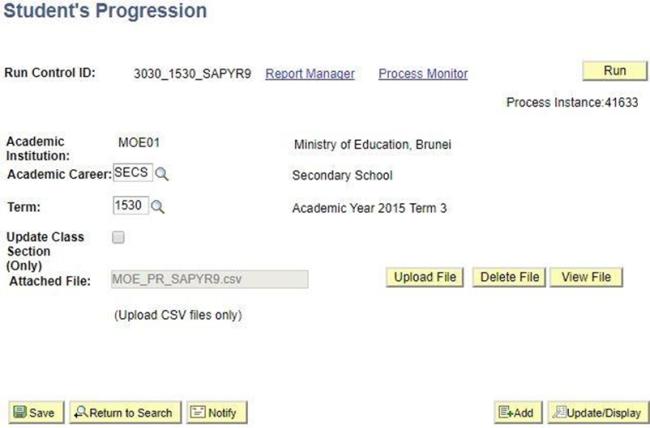 *Take note of the 
  Process Instance number
Upload the updated SAPYR9 File
11. Click Refresh button at interval times
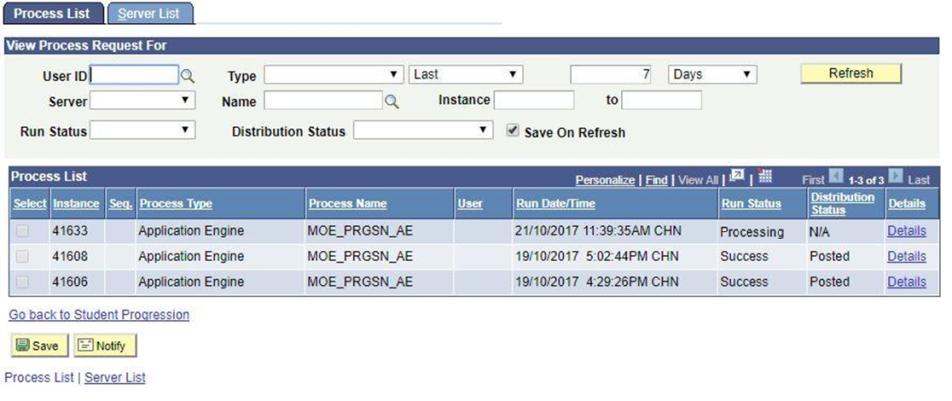 12. You should see that:
Run Status: Processing  or Queued and 
Distribution Status: N/A
Check for Process Name with MOE_PRGSN_AE and the Process Instance number should be the same as earlier
Upload the updated SAPYR9 File
13. Click Refresh at interval times until
Run Status: Success and 
Distribution Status: Posted
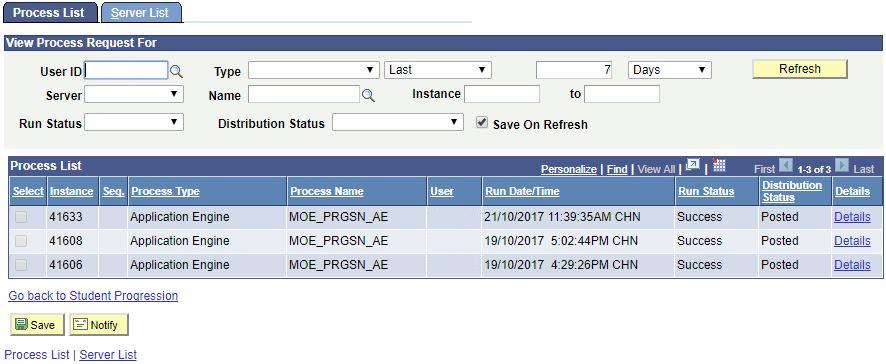 14. Click on Details.
Upload the updated SAPYR9 File
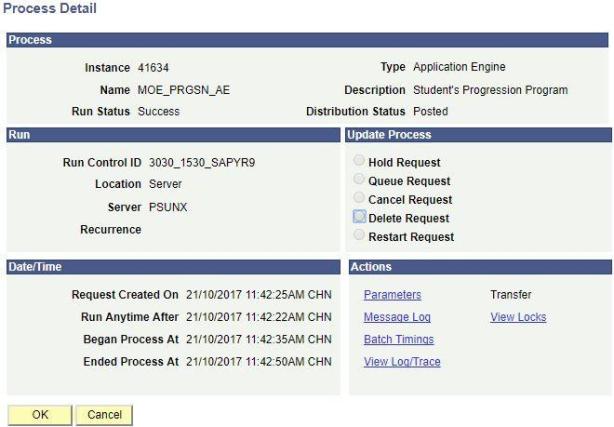 15. Click on the View Log/Trace link.
Upload the updated SAPYR9 File
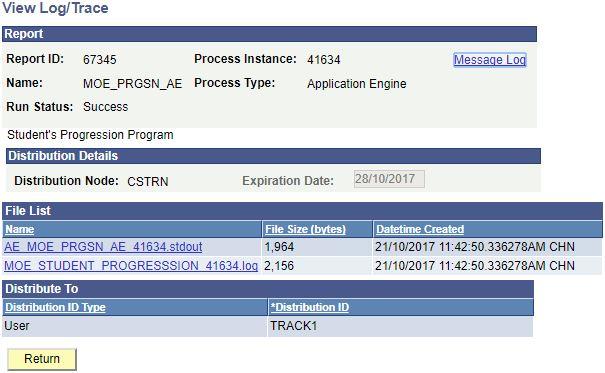 16. Click on .log link to view the results.
Upload the updated SAPYR9 File
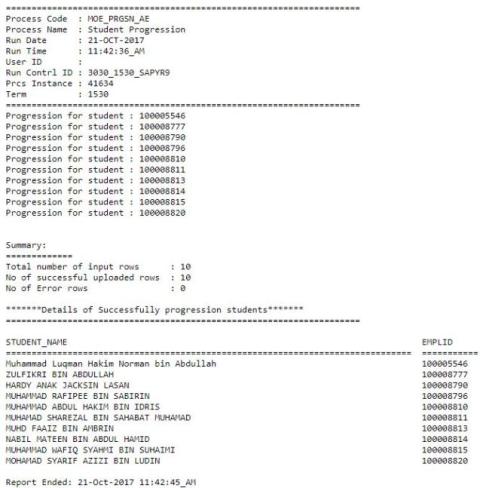 The result shows 
Total number of students in the file, 
Number of successfully progressed students, and
Number of students unsuccessfully progressed
Details of successfully progressed students.
Example of the Uploaded File With Error
The .log file showing the summary of the result and the student with the error. Hence, recheck and correct the details for the specific student(s) in the excel file before reuploading
SAPYR9 Student Progression
Verify Student Program/Plan
Flow Chart
Download List of 
SAPYR9 Students
Update the file and save as .CSV format
Upload the updated SAPYR9 File
Verify Student Program/Plan
Verify Student Program/Plan
Navigate : Records and Enrollment > Career and Program information > 
     Student Program/Plan
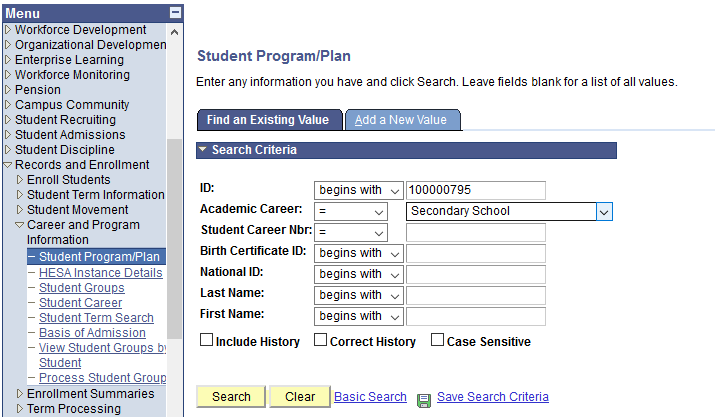 2. Enter the student’s ID and Academic Career
3. Click Search button
Verify Student Program/Plan
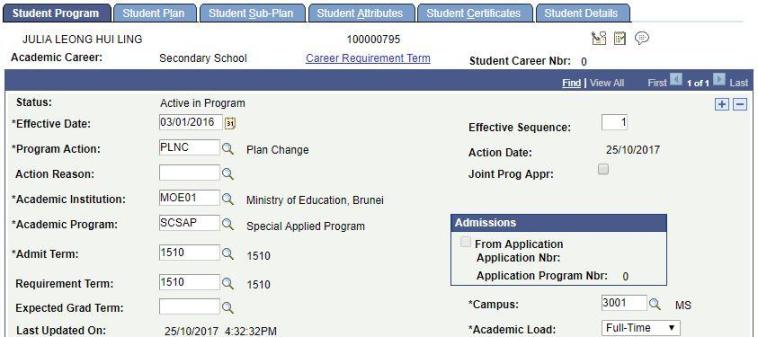 4. In the Student Program tab, ensure that:
Effective Date should be a day before the start of the term
Program Action should be PLNC (Plan Change)
Academic Program remains the same as previous record
Admit Term and Requirement Term remains the same as previous record
Verify Student Program/Plan
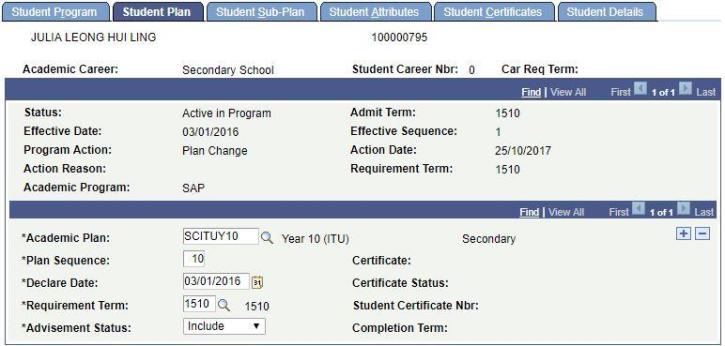 5. Click on Student Plan tab
6. Ensure that:
Academic Plan should be Year 10 plan
Declare Date should follow the Effective Date 
Requirement Term should follow Admit Term
End of Presentation
Thank You